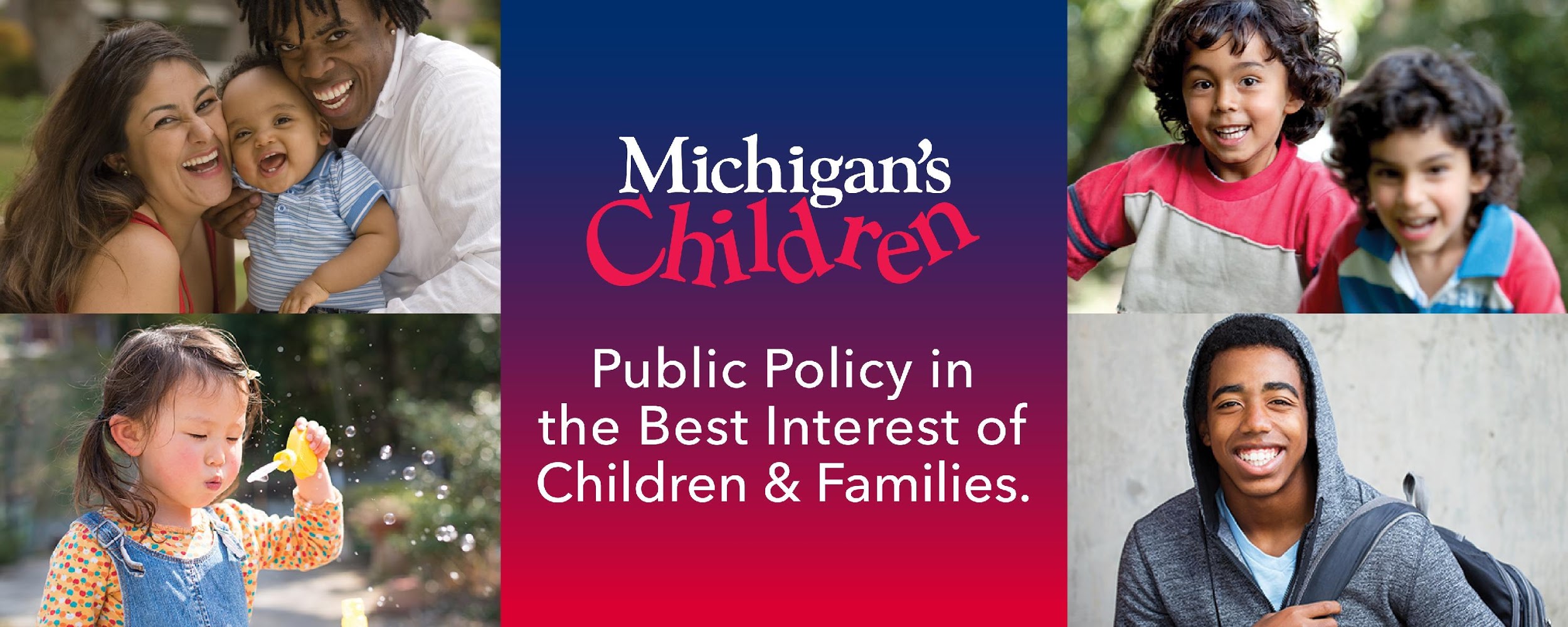 Lunch and Learn, April 2022
‘Are the Kids Alright?”: Exploring Children’s Mental Health in Michigan  Recording: https://tinyurl.com/rzxu6krs
Welcome and Introduction
Teri Banas, Director of  Programs and Communications, Michigan’s Children
Prospects for Improving Mental Health for Our State’s Children in the FY23 Budget Talks
Matt Gillard, President & CEO, Michigan's Children
Expert Panel Discussion 
Kae Dubay, Parent Representative, Early On Michigan Interagency Coordinating Council
Mary Mackrain, Consultant, MDHHS Infant Early Childhood Mental Health Consultation Program
Danielle Rice, Workforce Development Specialist, Michigan Association for Infant Mental Health
Renee Topolski, Deputy Director, School-Community Health Alliance of Michigan
Rylee Tuggle, Board Certified Behavior Analyst, Author of “The Trusted Trio”

Audience Q & A (Please drop your Q’s in the chat.)
Wrap Up
Agenda
Housekeeping Items:
Housekeeping Items:
Meet the Panel
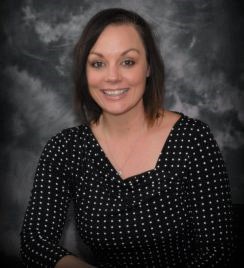 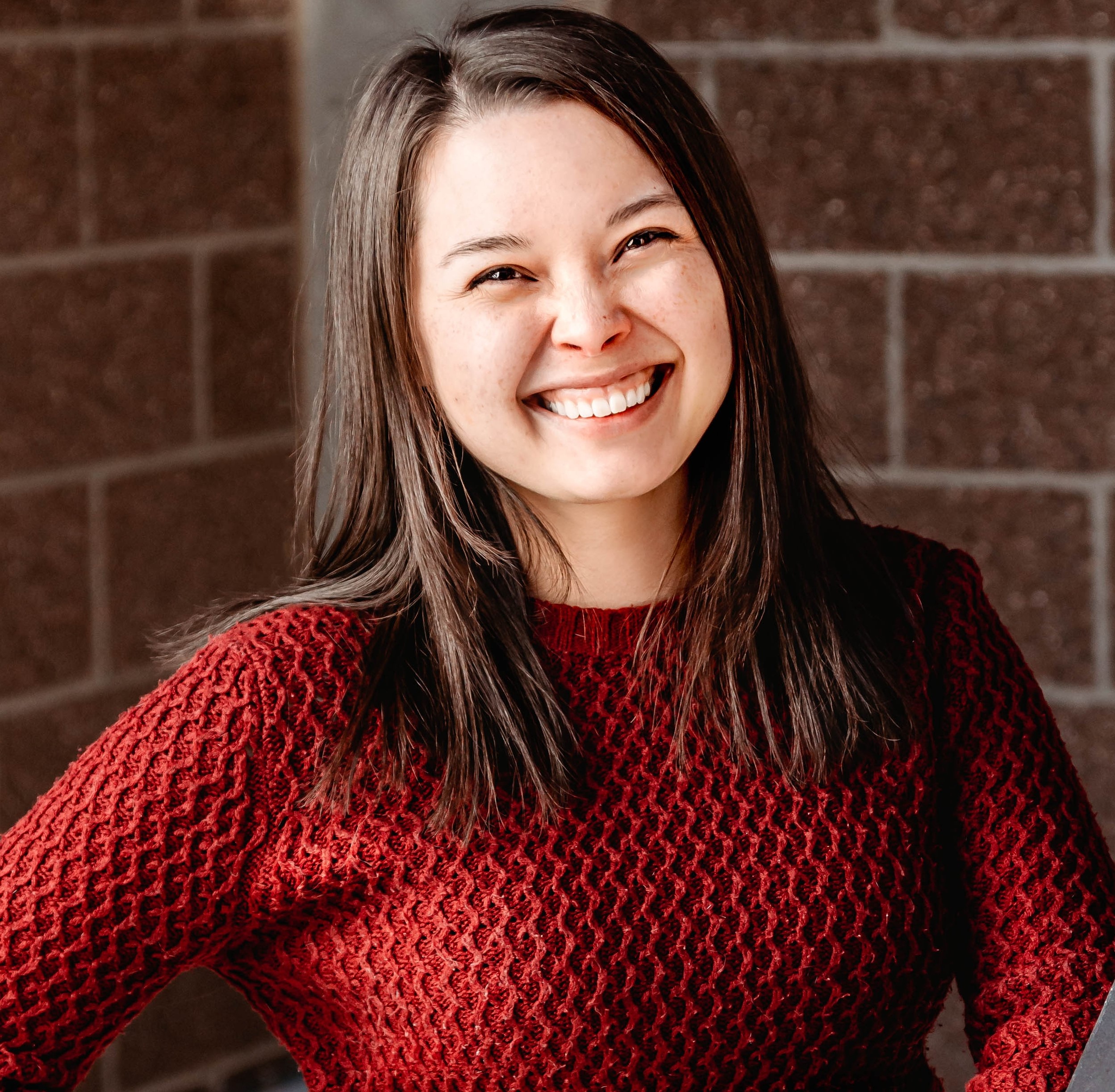 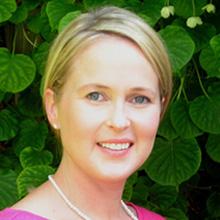 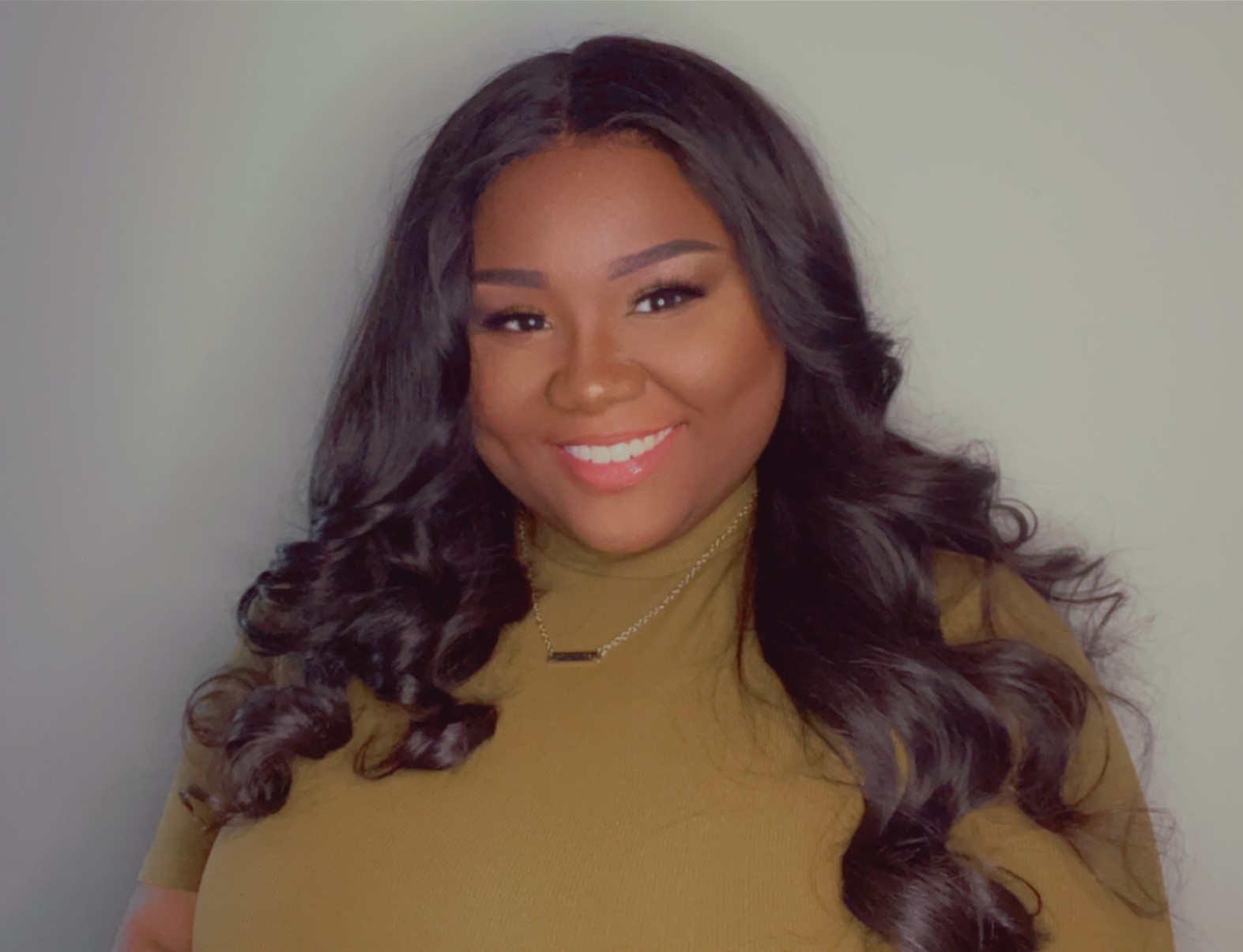 Kae Dubay,
Parent Representa-tive, 
Early On Michigan Interagency Coordinating Council
Mary Mackrain,
Consultant, MDHHS Infant and Early Childhood Mental Health Consultation program
Danielle Rice,
Workforce Development Specialist, Michigan Association for Infant Mental Health
Renee Topolski,
Deputy Director, School-Community Health Alliance of Michigan
Rylee Tuggle,
Board Certified Behavior Analyst, 
Author of “The Trusted Trio” on childhood trauma
The Prospects for Improving Mental Health for Our State’s Children  in the FY23 Budget TalksWhat’s Out there? What’s Promising?
Matt Gillard
President & CEO, Michigan's Children
Panel Discussionwith moderator Matt Gillard
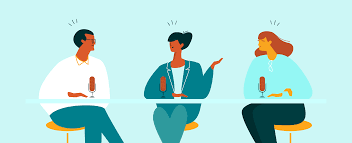 Questions & 
Answers
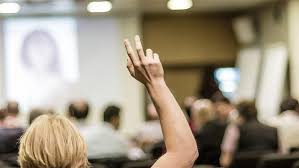 Thank you for joining us!  

Look for our next Lunch and Learn 
on May  25th. 

Like us on Facebook, Instagram, Twitter.

Questions or follow-up: 
Contact Teri at teri@michiganschildren.org
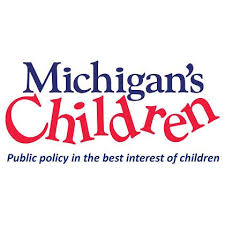